Het aanbod
Hoeveel aanbod is er van een product?
Verkoopbereidheid: de aanbodlijn
Producentensurplus
Veranderingen van de aanbodlijn
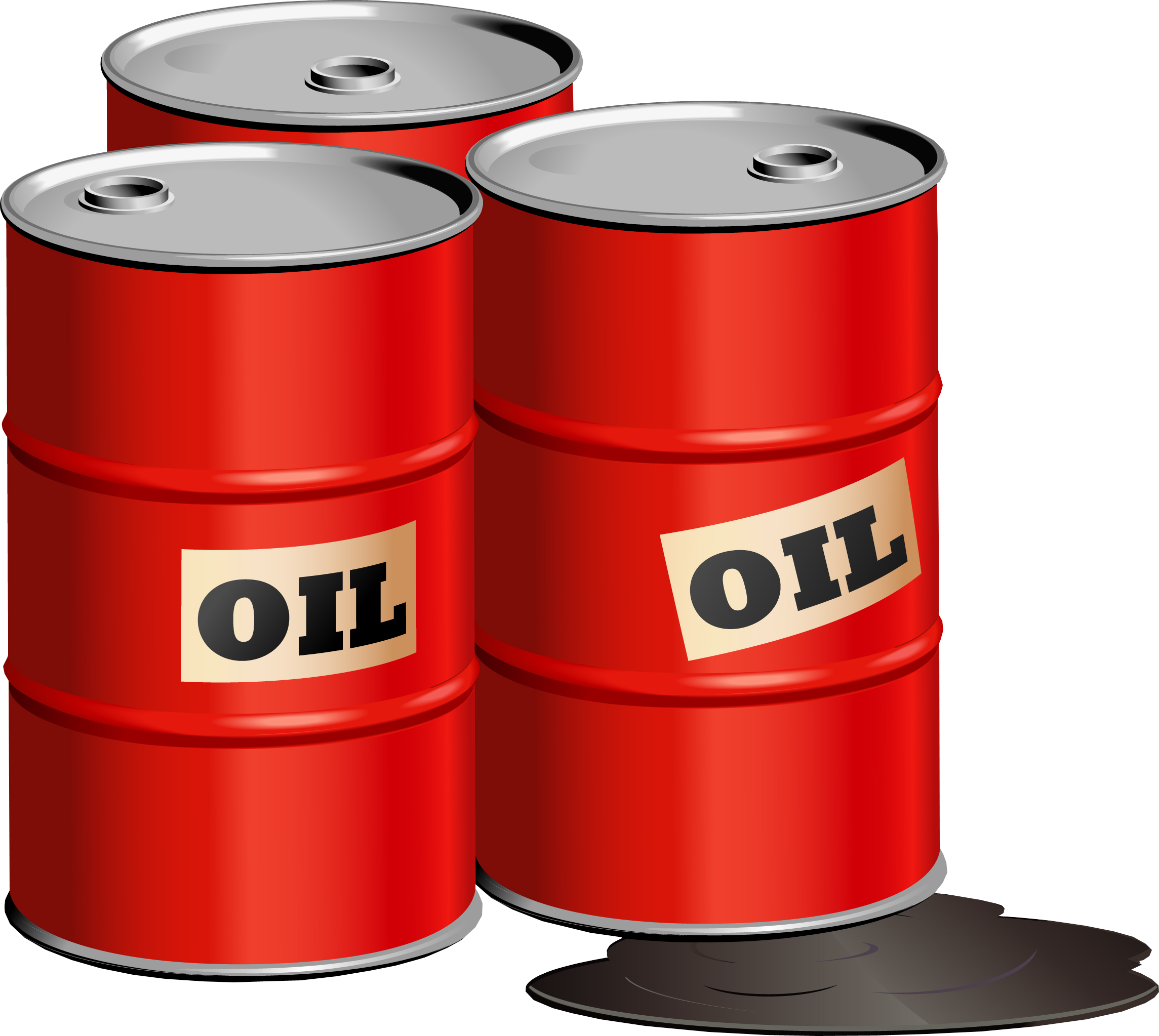 Verkoopbereidheidminimaal verdienen aan een product
Hoeveel producten worden er aangeboden bij een bepaalde prijs?
Aanbieders hebben een verschillende verkoopbereidheid:
Saoedi Arabië minimaal $ 30
Rusland minimaal $ 42
Noordzee minimaal $ 46
Diepzee minimaal $ 62
Poolgebied niet minder dan $ 70

hoe hoger de prijs → hoe groter het aanbod
ruwe olie
75
70
prijs ($)
60
62
52
46
45
42
35
30
30
Poolgebied
Noordzee
Rusland
Diepzee
S.Arab.
15
prijs
1
2
3
4
5
totale aanbod
Als het meer aanbieders worden
Meer aanbieders = meer staafjes
Hogere prijs kan ook extra aanbod door 1 aanbieder zijn

Nóg meer → geen staafjes

De aanbodlijn beschrijft de totale aangeboden hoeveelheid bij een bepaalde prijs.
Qa
25
prijs (€)
20
13
15
10
5
prijs
10
15
20
25
5
(× miljoen stuks)
totale aanbod
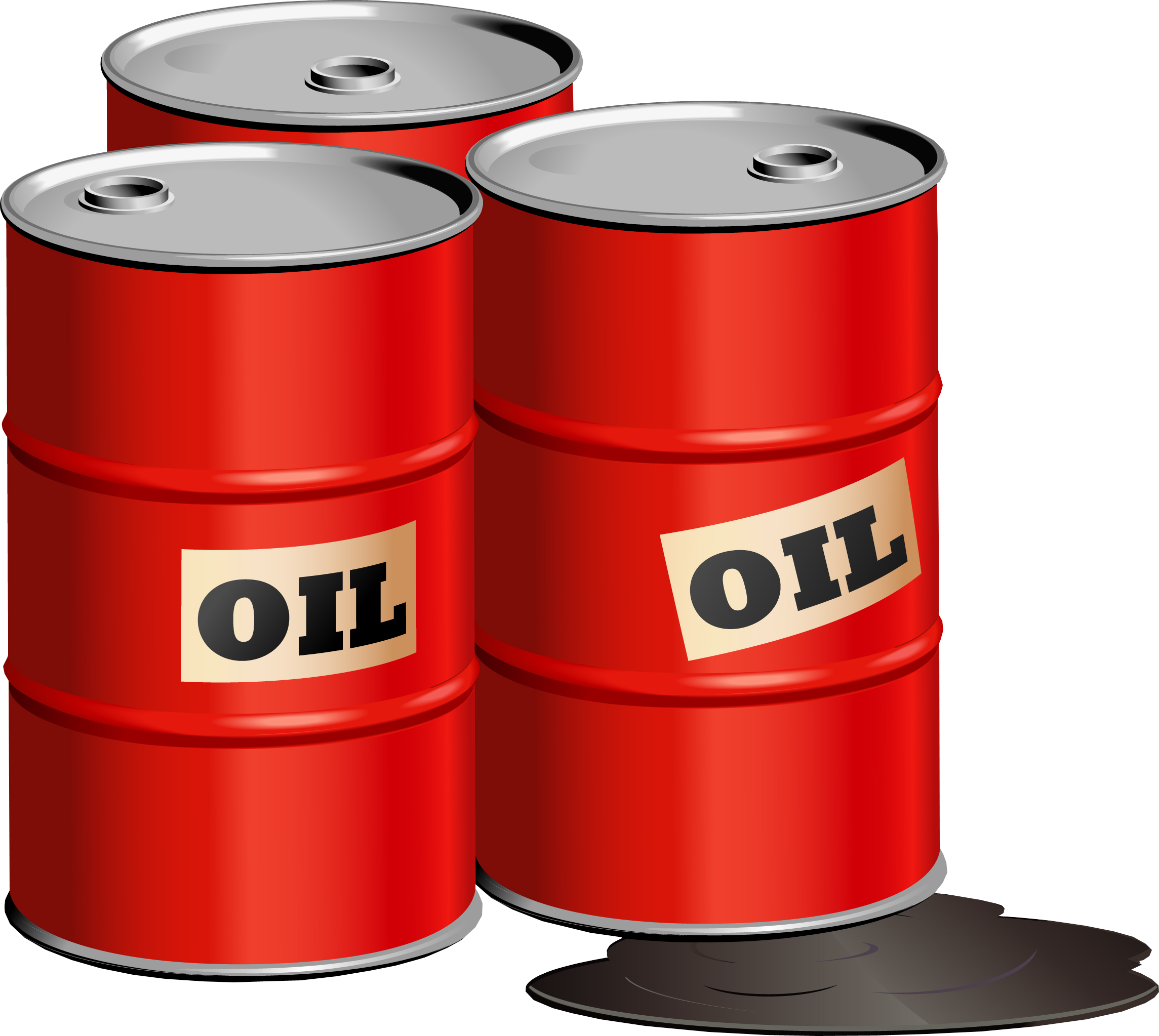 In vergelijkingsvorm
P = Prijs (in euro’s)Q = Quantity = Hoeveelheid (in mln vaten)
Qa = +5P - 100
Tekenen:
Startpunt als Qa = 0(vanaf welke prijs komt er aanbod)
	→ 0 = 5P - 100
 	→ -5P = - 100
	→ P = 20
Een hogere prijs, bijv. als P = 80
	→ Qa = 5 x 80 - 100
	→ Qa = 300
Qa
100
prijs (€)
80
60
40
20
100
200
300
400
500
totale aanbod (× mln.)
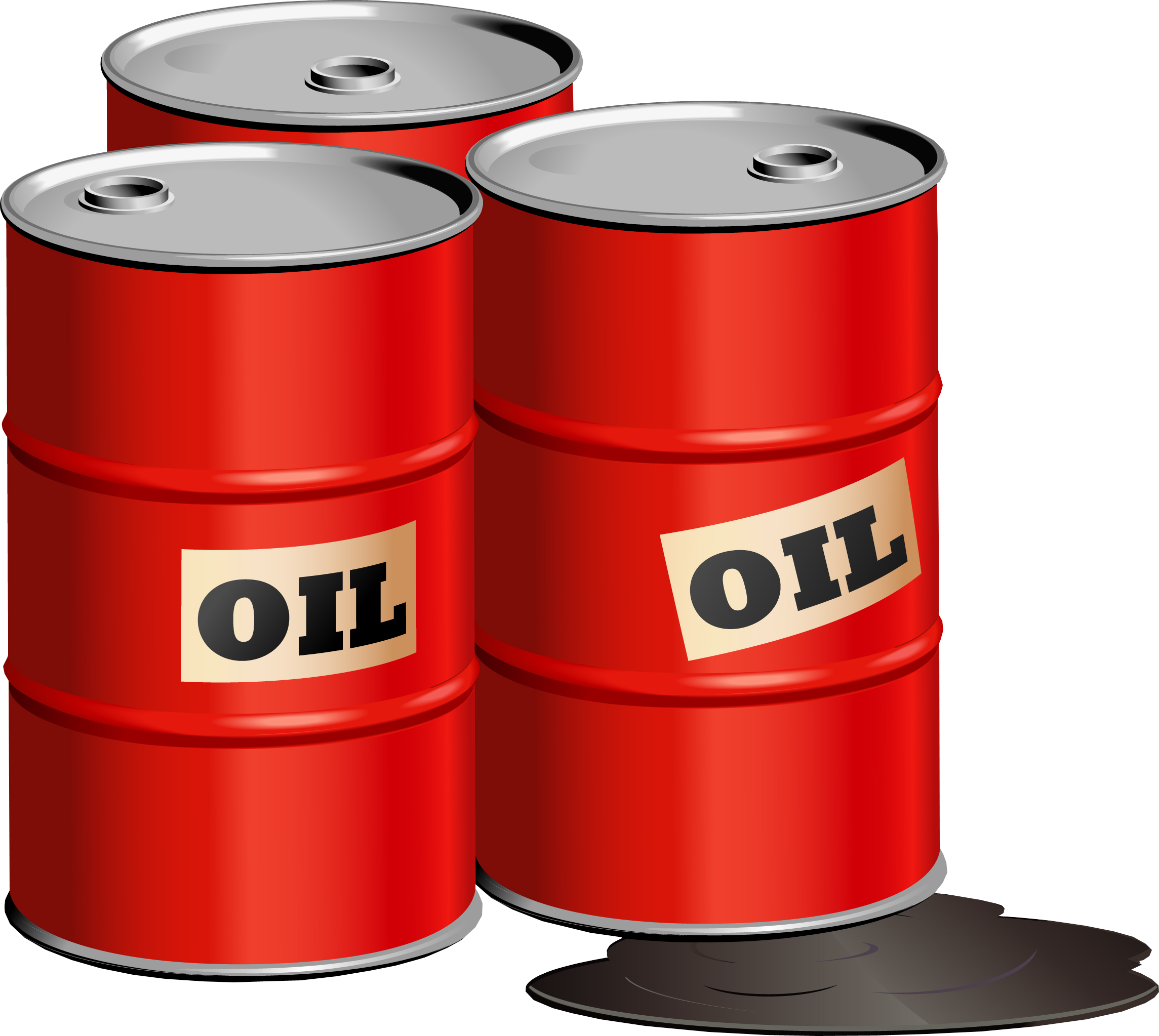 Aangeboden hoeveelheid
Qa = 5P - 100
P = prijs (in euro’s)Q = hoeveelheid (in mln stuks)

Je kunt nu bij elke prijs uitrekenen of aflezen hoeveel er aangeboden wordt.

Als P = 40
	→ Qa = 5 × 40 -100 = 100 (mln vaten)

Als P = 70
	→ Qa = 5 × 70 - 100 = 250 (mln vaten)
Qa
100
prijs (€)
80
60
40
20
100
200
300
400
500
totale aanbod (× mln.)
Teken de aanbodlijn met de vergelijking:	Qa = 2P - 10

Zet in de grafiek punt A:hoeveel er aangeboden wordt bij een prijs van € 17.

Bereken de aangeboden hoeveelheid bij deze prijs.
25
prijs (€)
20
15
10
5
20
10
30
40
50
totale aanbod
Teken de aanbodlijn met de vergelijking Qa = 2P - 10

Bereken het startpunt als Qa = 0
	→ 0 = 2P - 10
	→ -2P = - 10
	→ P = 5

En het aanbod bij een hogere prijs
Bijvoorbeeld als P = 20
→ Qa = 2 × 20 - 10
→ Qa = 30
Qa
25
prijs (€)
20
15
10
5
20
10
30
40
50
totale aanbod
Zet in de grafiek punt A:hoeveel er gevraagd wordt bij een prijs van € 17.

Bereken de gevraagde hoeveelheid bij deze prijs.

	Bereken:
	Als P = 17
→ Qa = 2 × 17 - 10 = 24
Qa
25
A
prijs (€)
20
15
10
5
20
10
30
40
50
totale aanbod
Producentensurplus
Als je meer verdient dan je minimaal wil verdienen.
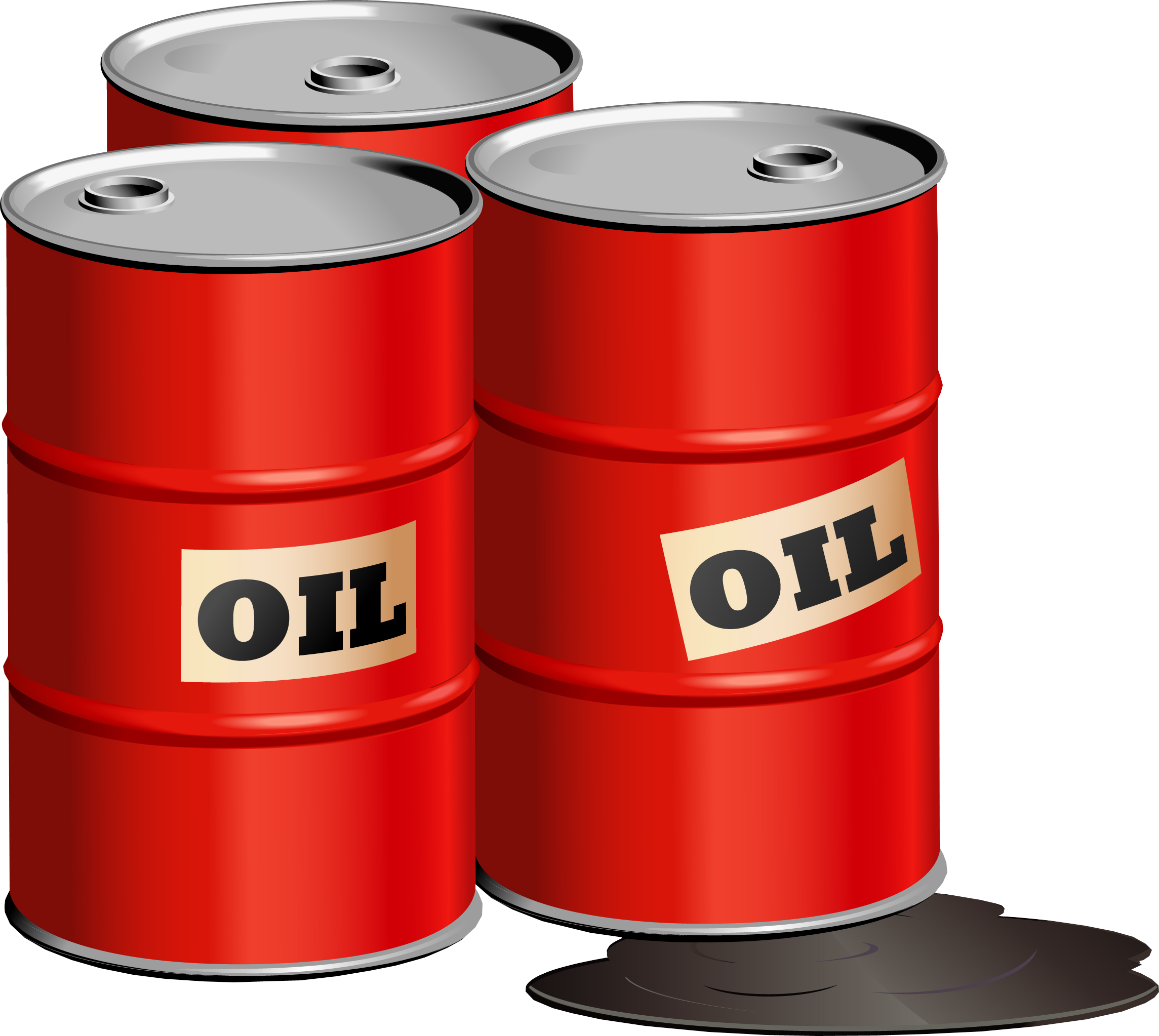 Producentensurplus
= als je méér verdient dan je minimaal wil verdienen.

Producentensurplus:prijs > verkoopbereidheid
75
70
prijs ($)
60
62
52
+6
+10
46
45
+22
42
30
30
Poolgebied
Noordzee
Rusland
Diepzee
S.Arab.
15
prijs
1
2
3
4
5
totale aanbod
En als het er meer worden…
Elk punt op de lijn is de verkoopbereidheid van een aanbieder.

Als de prijs hoger is dan de verkoopbereidheid, dan heeft de aanbieder een producentensurplus.

PS = gearceerde driehoek
	(heleboel streepjes naast elkaar)
Bedrag = oppervlakte driehoek
Qa
25
17
prijs (€)
20
PS
15
10
5
prijs
40
20
60
80
100
totale aanbod
Teken de aanbodlijn:Qa = 5P - 50

Hoeveel producten worden aangeboden bij een prijs van € 60

Arceer het producentensurplus.

Bereken de waarde van het producentensurplus.
100
80
prijs (€)
60
40
20
200
100
300
400
500
totale aanbod (× mln stuks)
Teken de aanbodlijn:	 Qa = 5P - 50

Bereken:
Startpunt als Q = 0
	→ 0 = 5P – 50
	→ -5P = -50
	→ P = 10
Een 2e punt. Bijv. als P = 80
	 → Qa = 5x80 – 50
	 → Qa = 350
Qa
100
80
prijs (€)
60
40
20
200
100
300
400
500
totale aanbod (× mln stuks)
Hoeveel producten worden aangeboden bij een prijs van € 60
Als P = 60
	→ Qa = 5×60 - 50 = 250

Arceer het producentensurplus.
Bereken de waarde van het producentensurplus.
Opp = ½ × basis × hoogte
Opp = ½ × 250 mln × (€ 60 - € 10)
PS = € 6.250 mln.
Qa
100
80
prijs (€)
PS
60
40
20
200
100
300
400
500
totale aanbod (× mln stuks)
De aanbodlijn
Alleen de prijs?
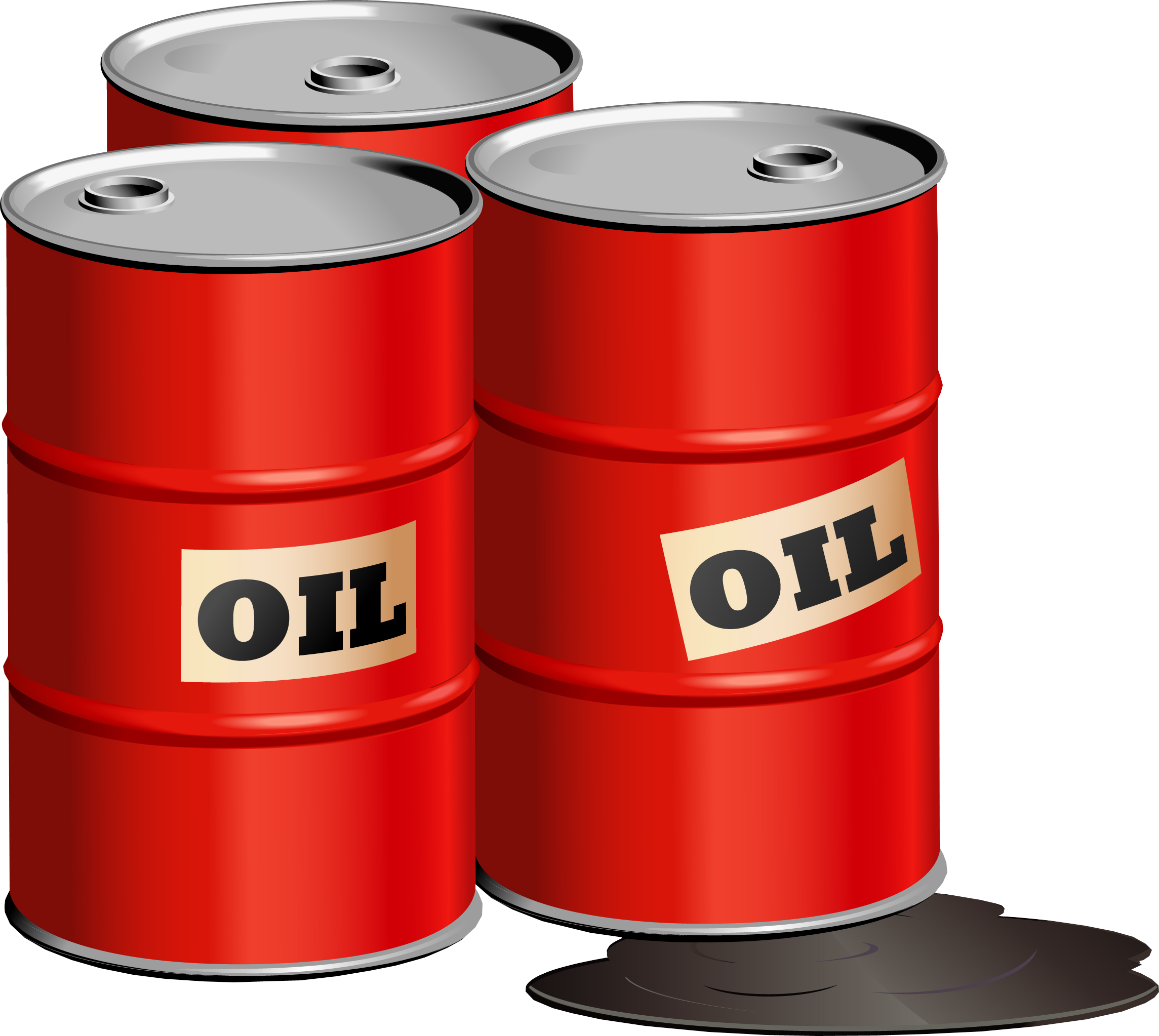 Veranderingen
Qa = 5P - 50
Ruwe aardolie(mondiale aanbod in vaten per dag)
Als de prijs € 40 is,
worden er 150 mln vaten aangeboden
Als de prijs stijgt naar € 60,
worden er 250 mln vaten aangeboden
= verschuiving OVER de lijn

Maar is prijs het enige dat de omvang van het aanbod bepaald?
Wat gebeurt er nu met het groene puntje?
= verschuiving VAN de lijn
Qa
100
Qa2
80
prijs (€)
60
40
20
200
100
300
400
500
totale aanbod (× mln stuks)
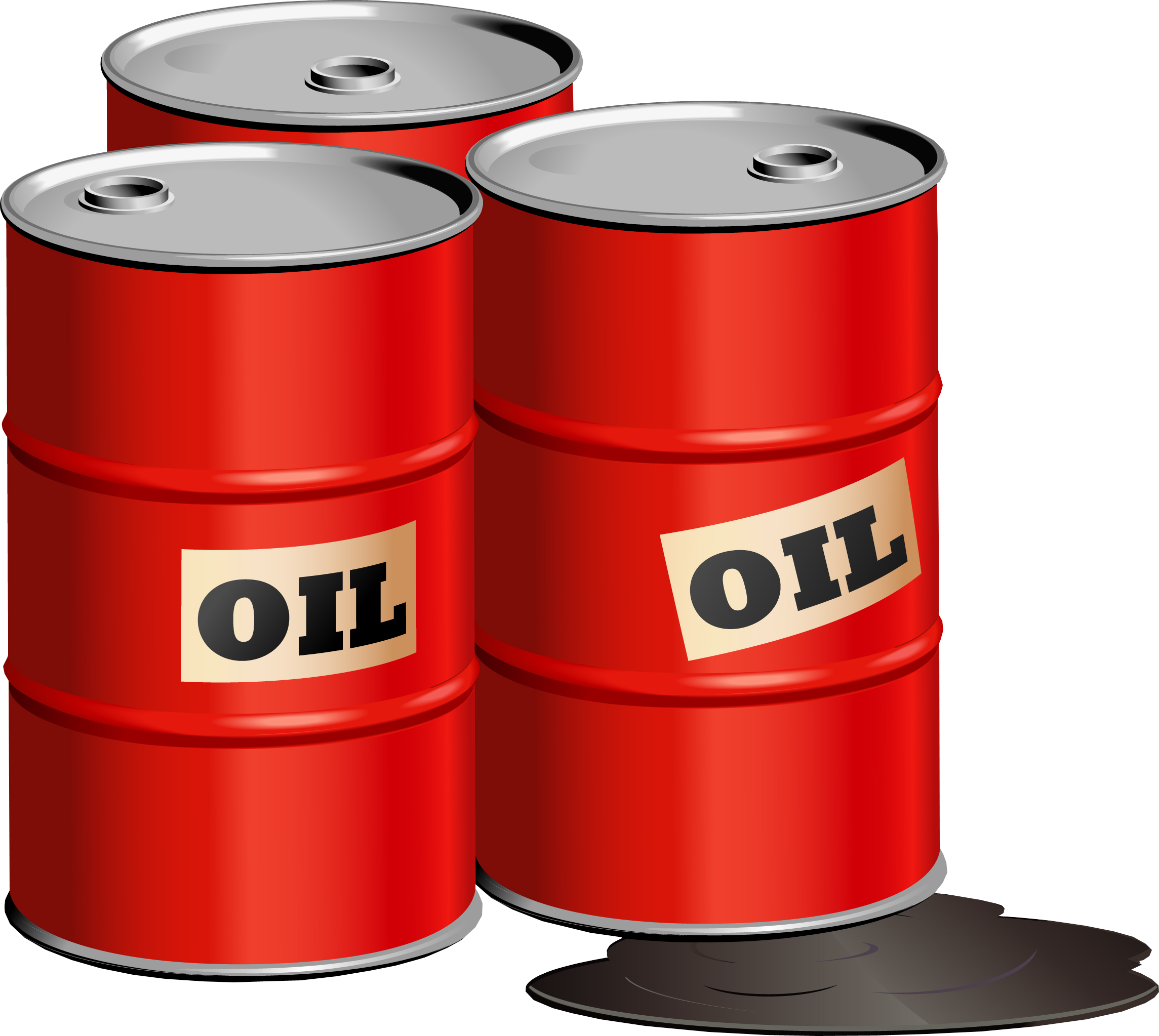 Verschuivingen van/over de lijn
VAN
OVER
Qa = 5P - 50
Aantal producen-ten
Qa
100
Qa2
80
prijs (€)
Prijs 
olie
Technische
ontwikkeling
Aanbod
60
40
Productie-kosten
20
200
100
300
400
500
totale aanbod (× mln stuks)